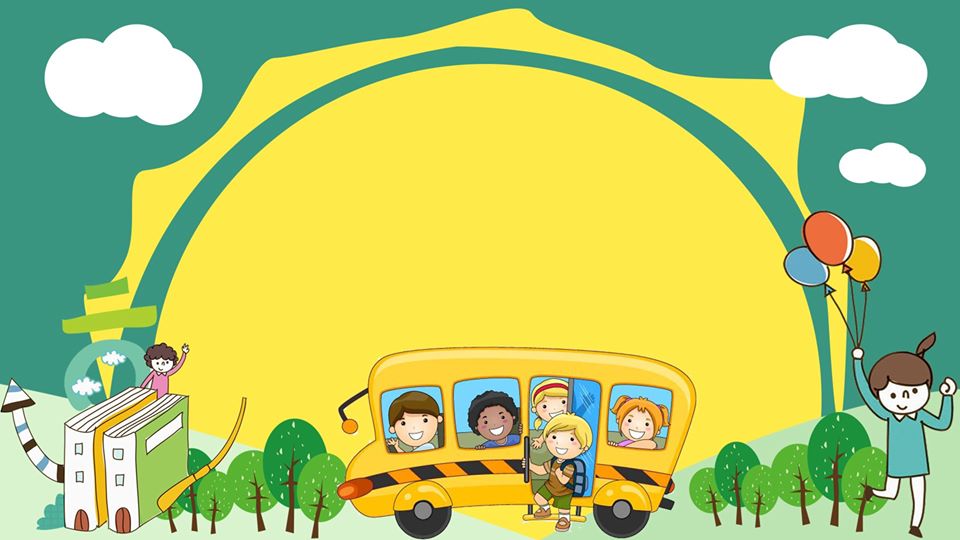 HỌC VẦN
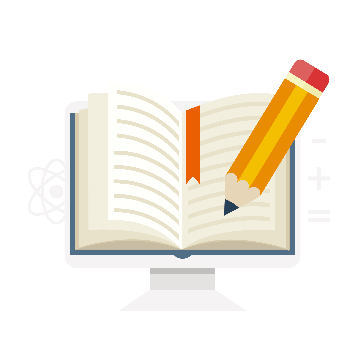 Con luyện đọc lại các tiếng, từ sau.
chong chóng
hạt ngọc
lóc cóc
vòng tròn
chờ mong
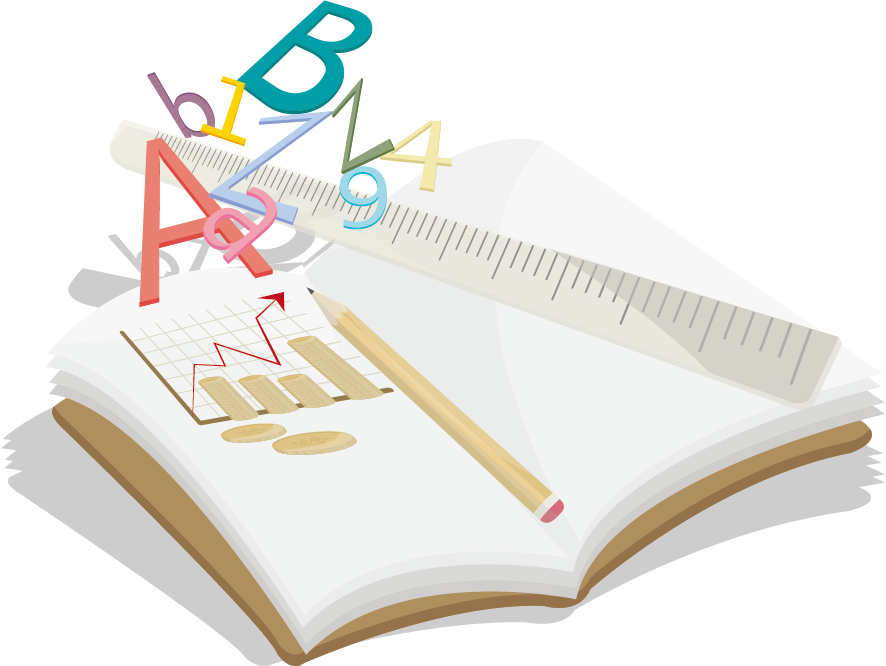 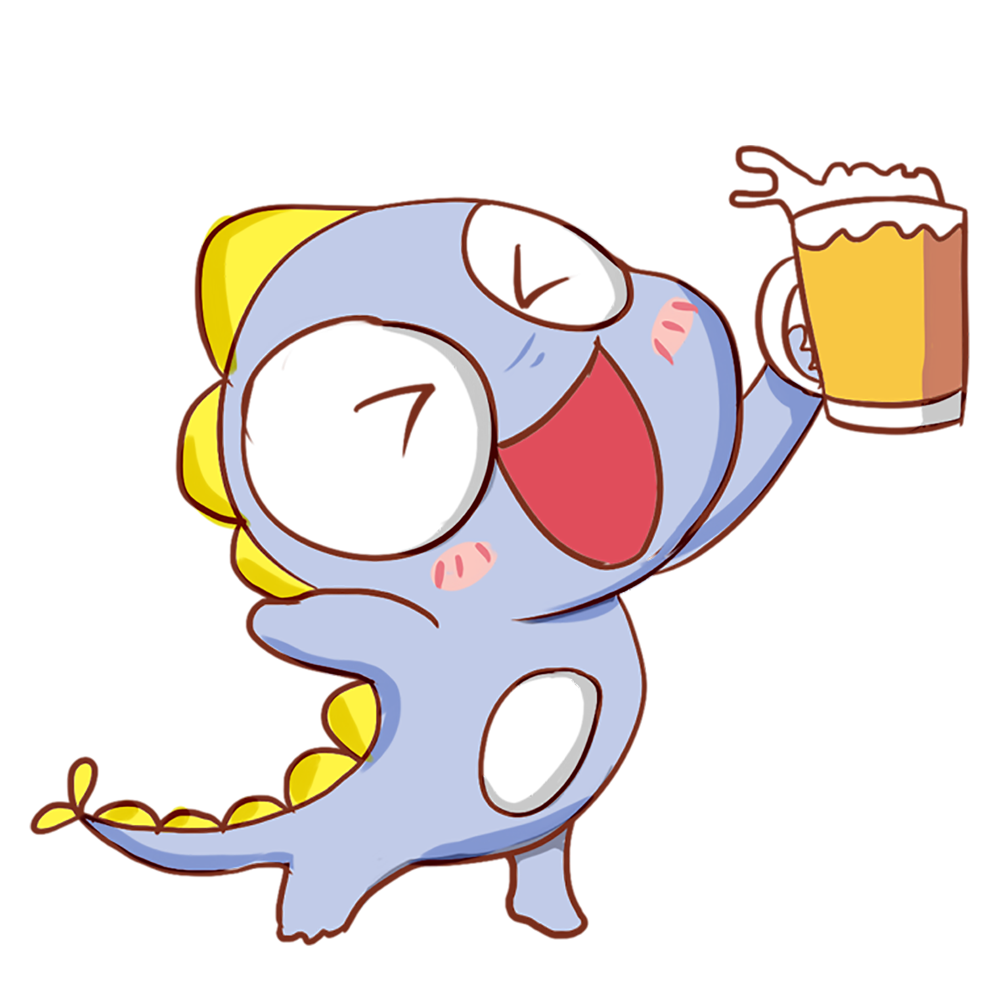 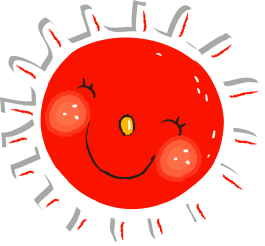 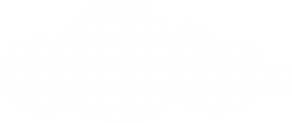 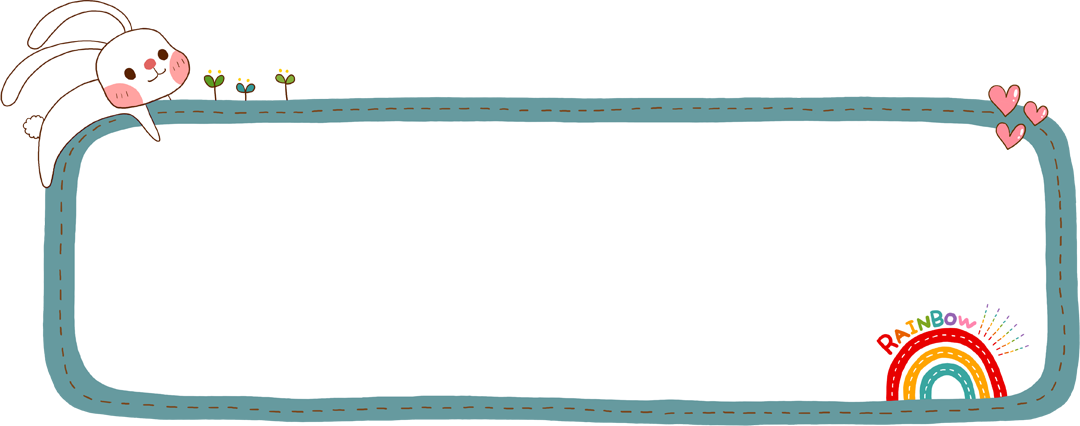 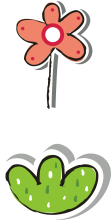 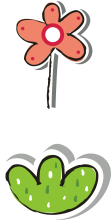 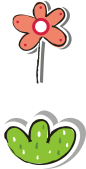 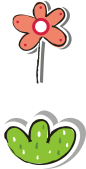 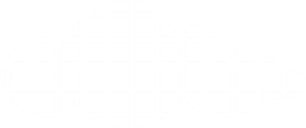 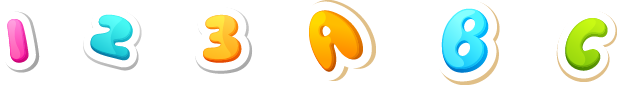 Tiếng Việt
Bài 85: ông - ôc
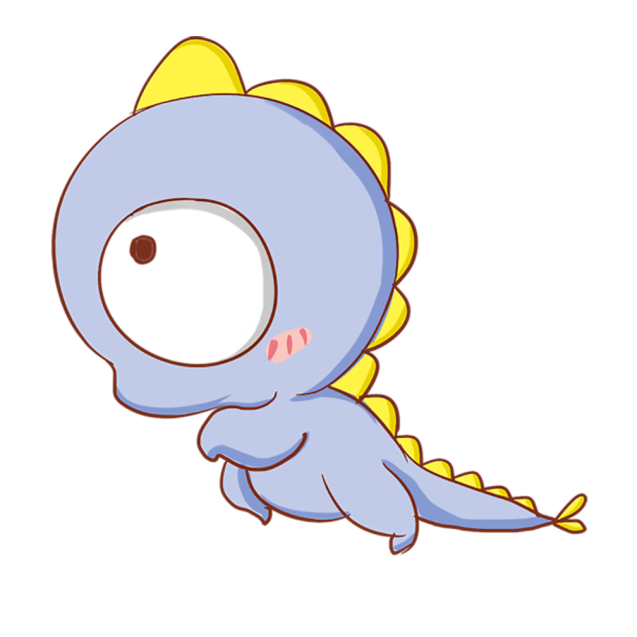 1: Làm quen
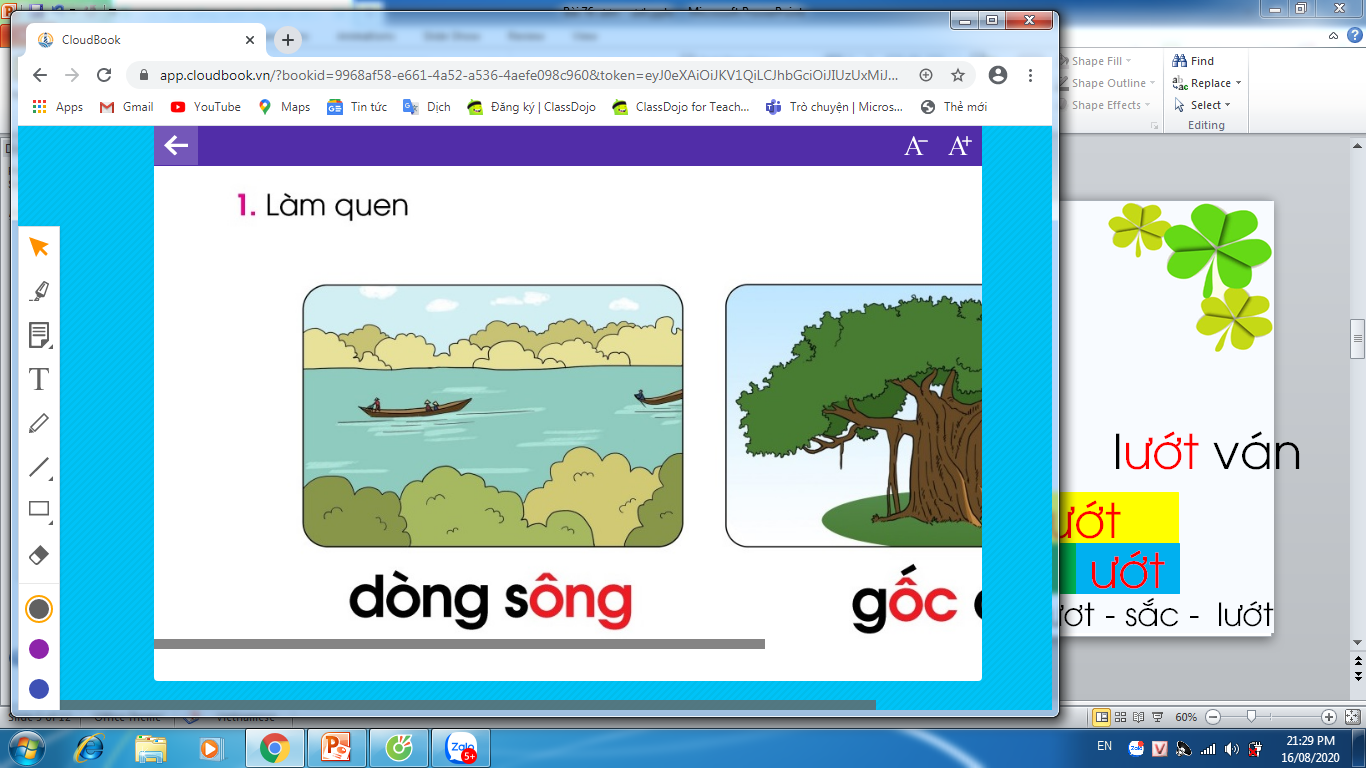 sông
ông
ô
ng
ô – ngờ – ông
dòng sông
1: Làm quen
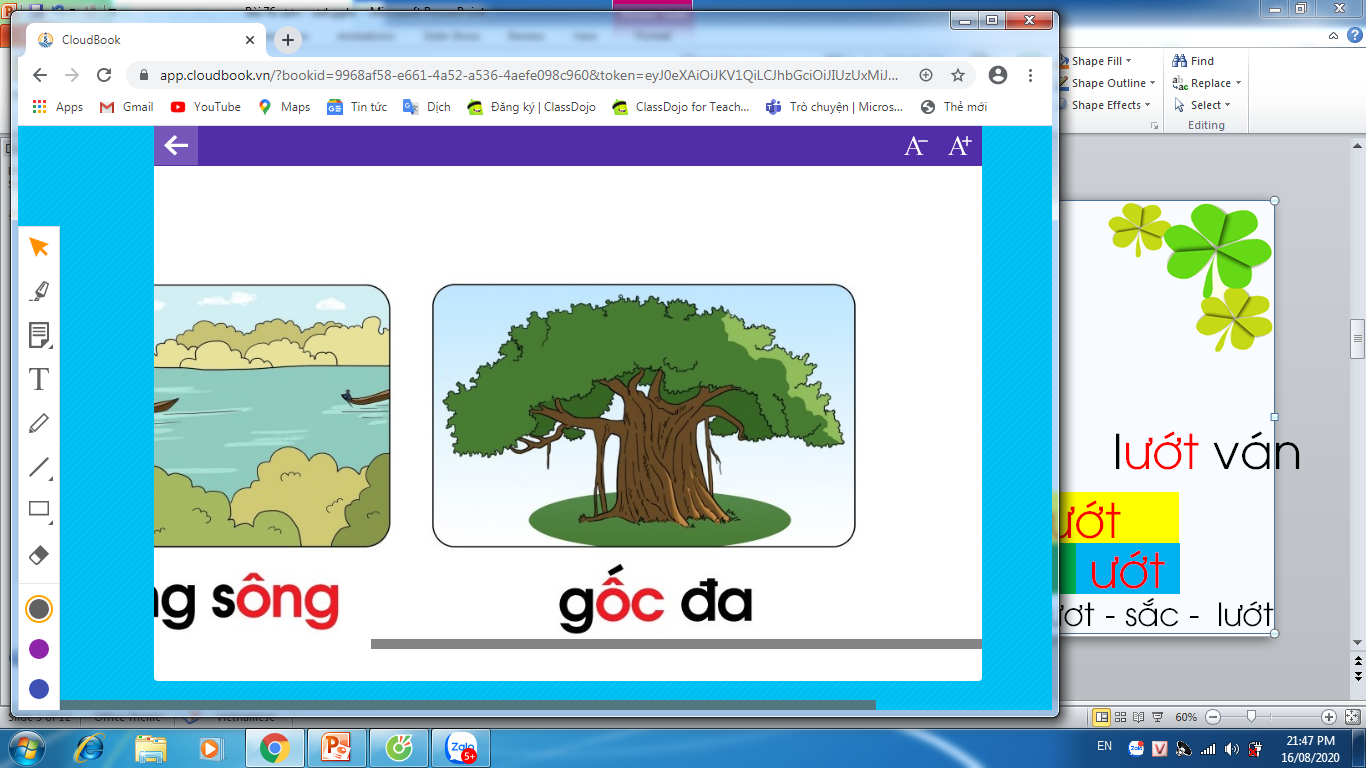 gốc
ôc
ô
c
ô – cờ - ôc
gốc đa
ông                   ôc
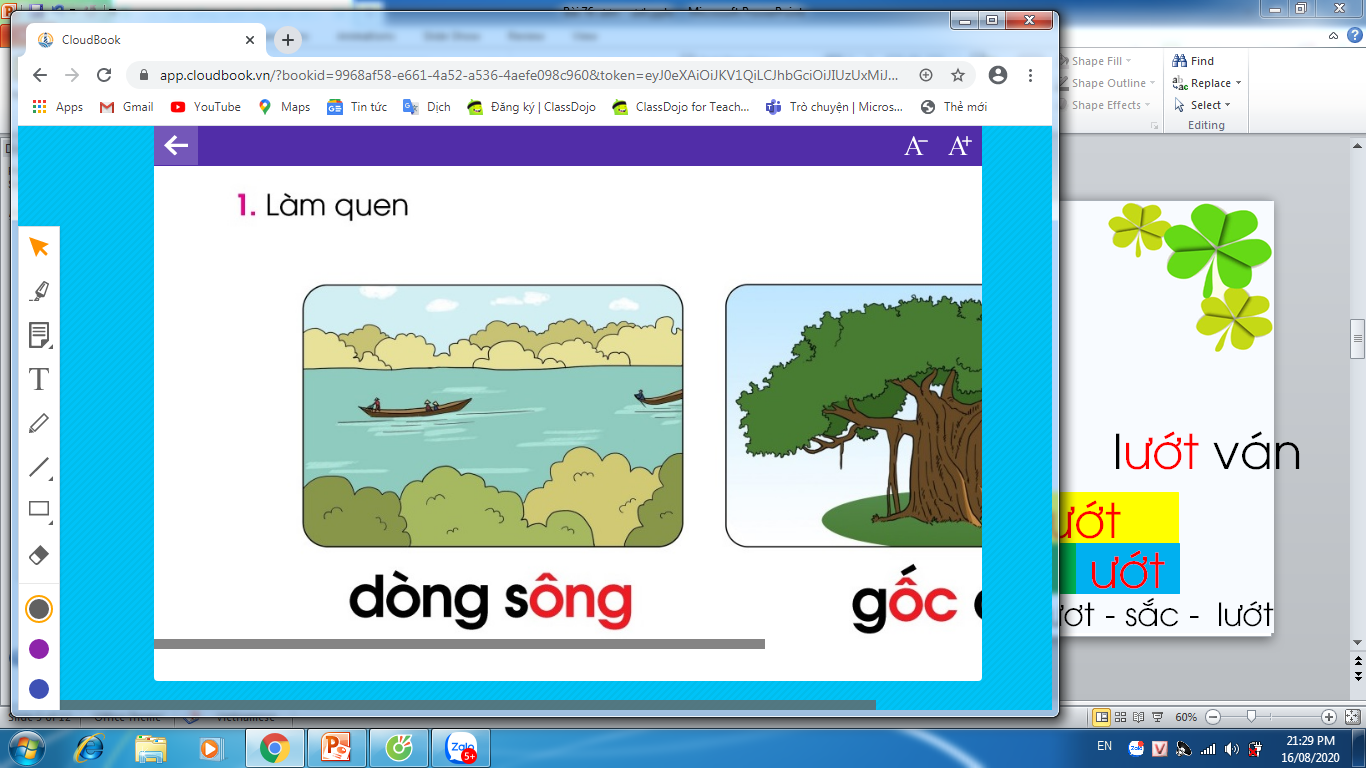 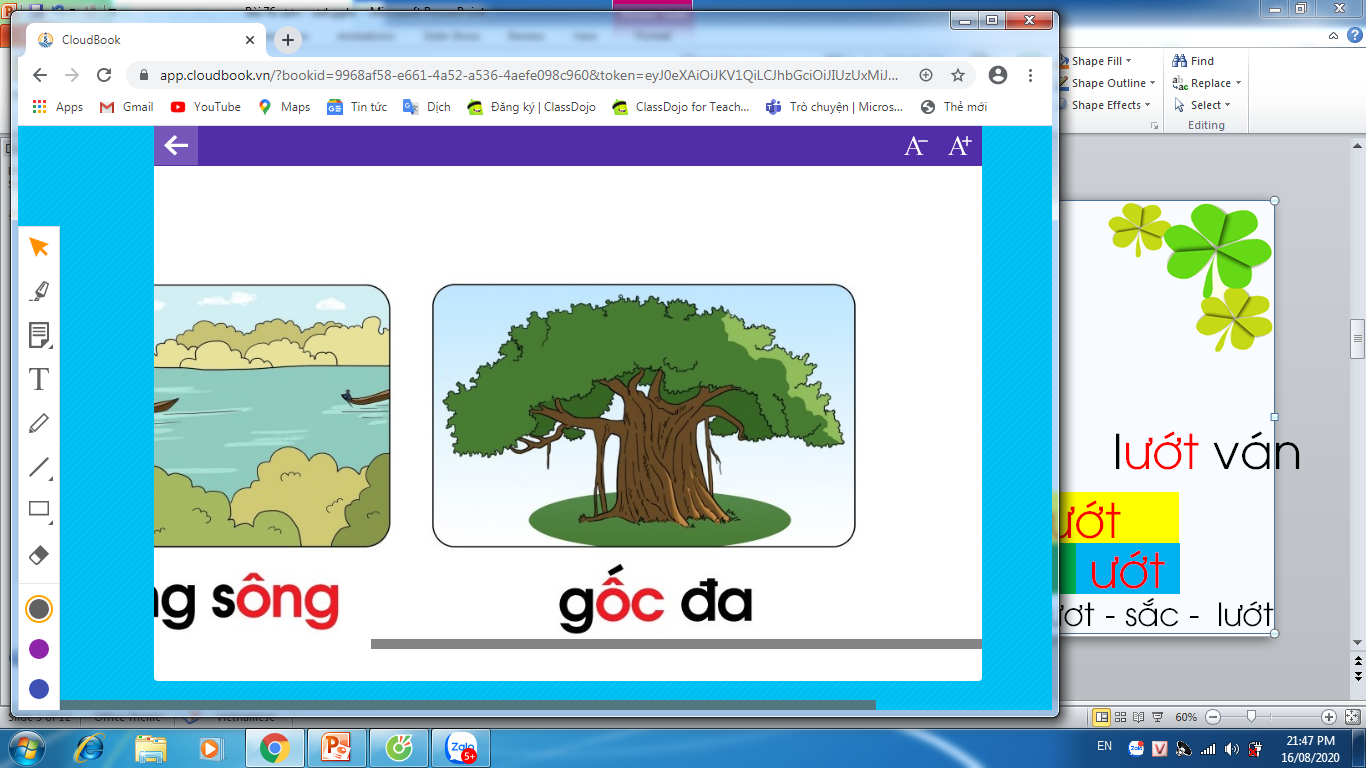 dòng sông
gốc đa
2: Giúp thỏ đem cà rốt về nhà kho cho đúng.
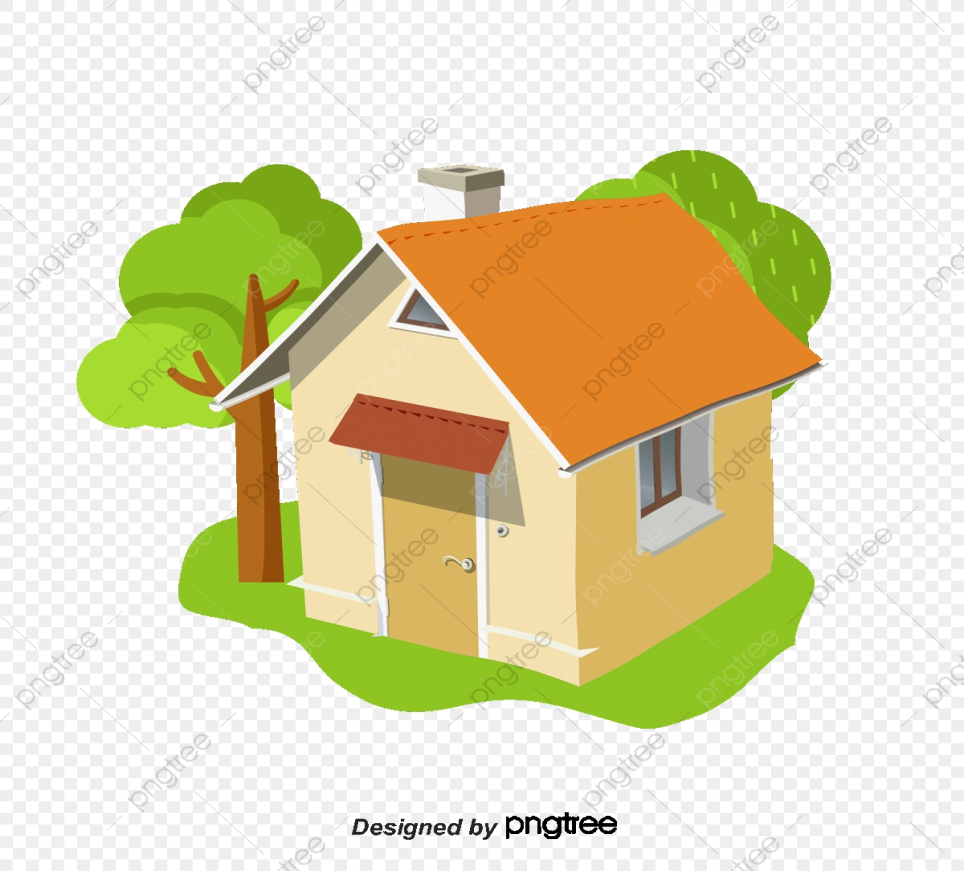 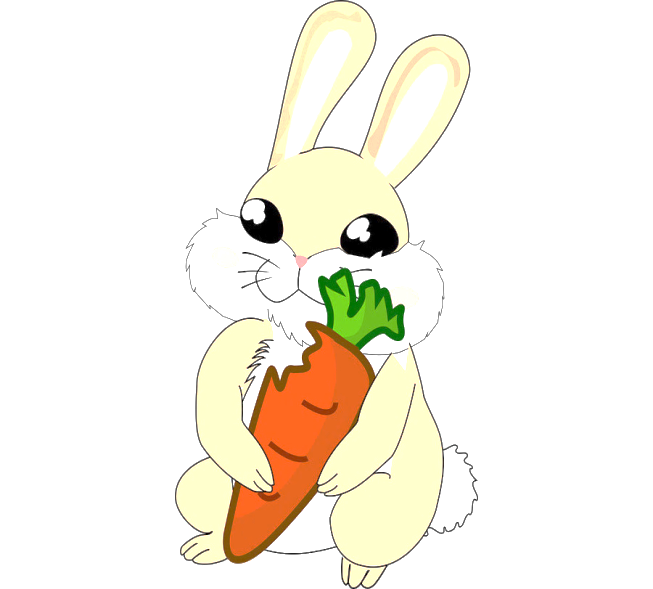 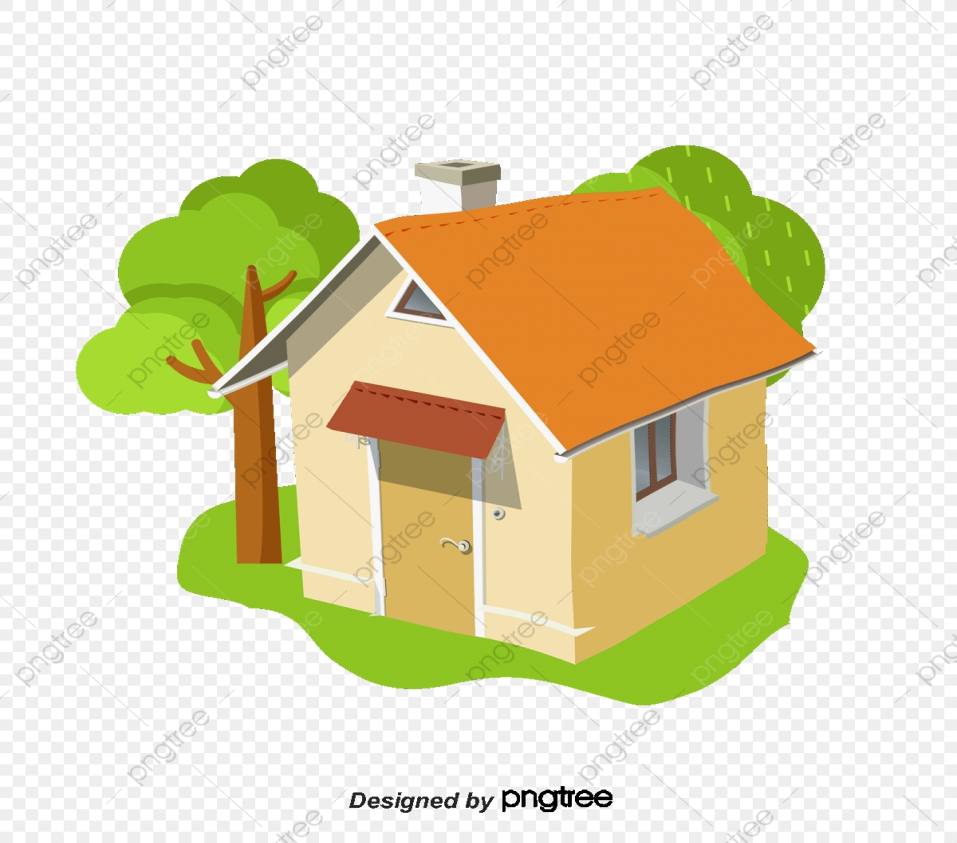 ông
ôc
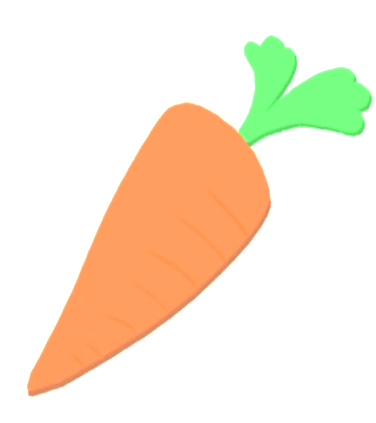 Thợ mộc
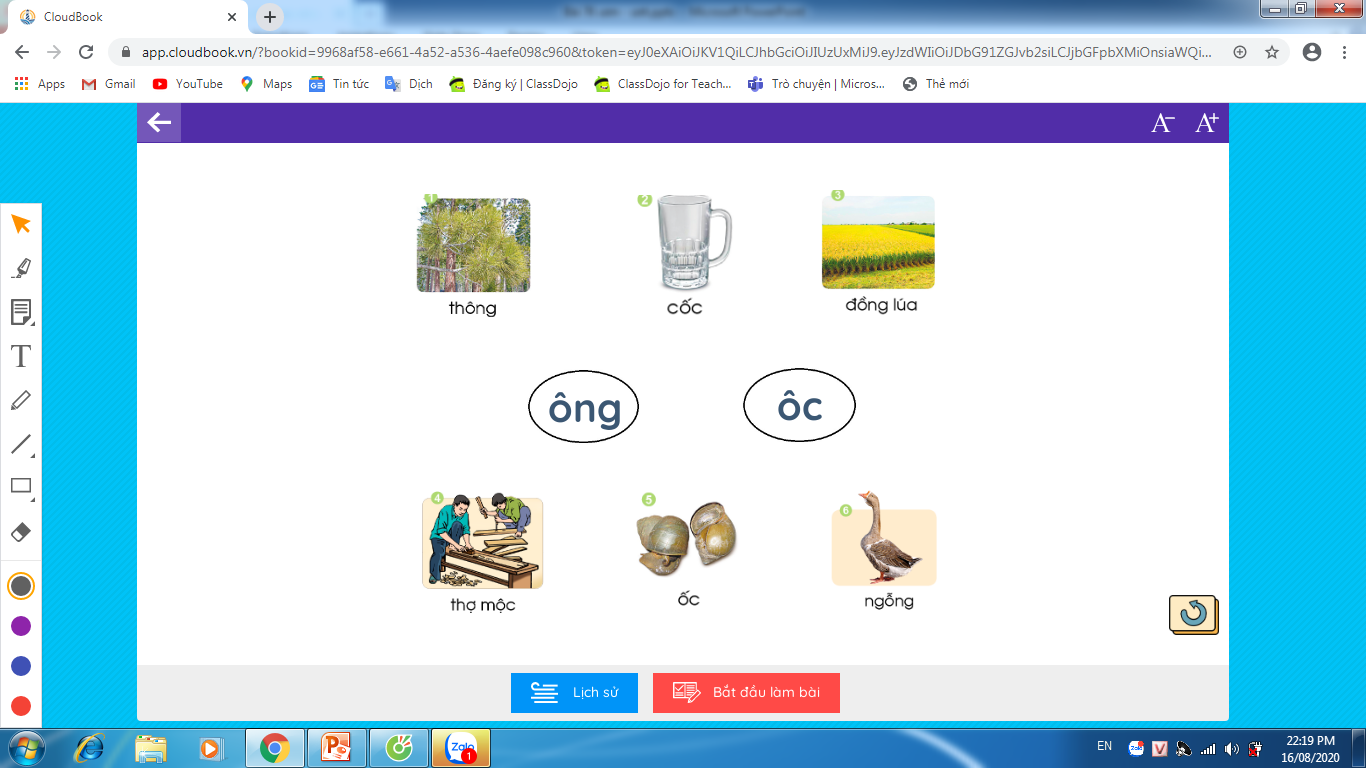 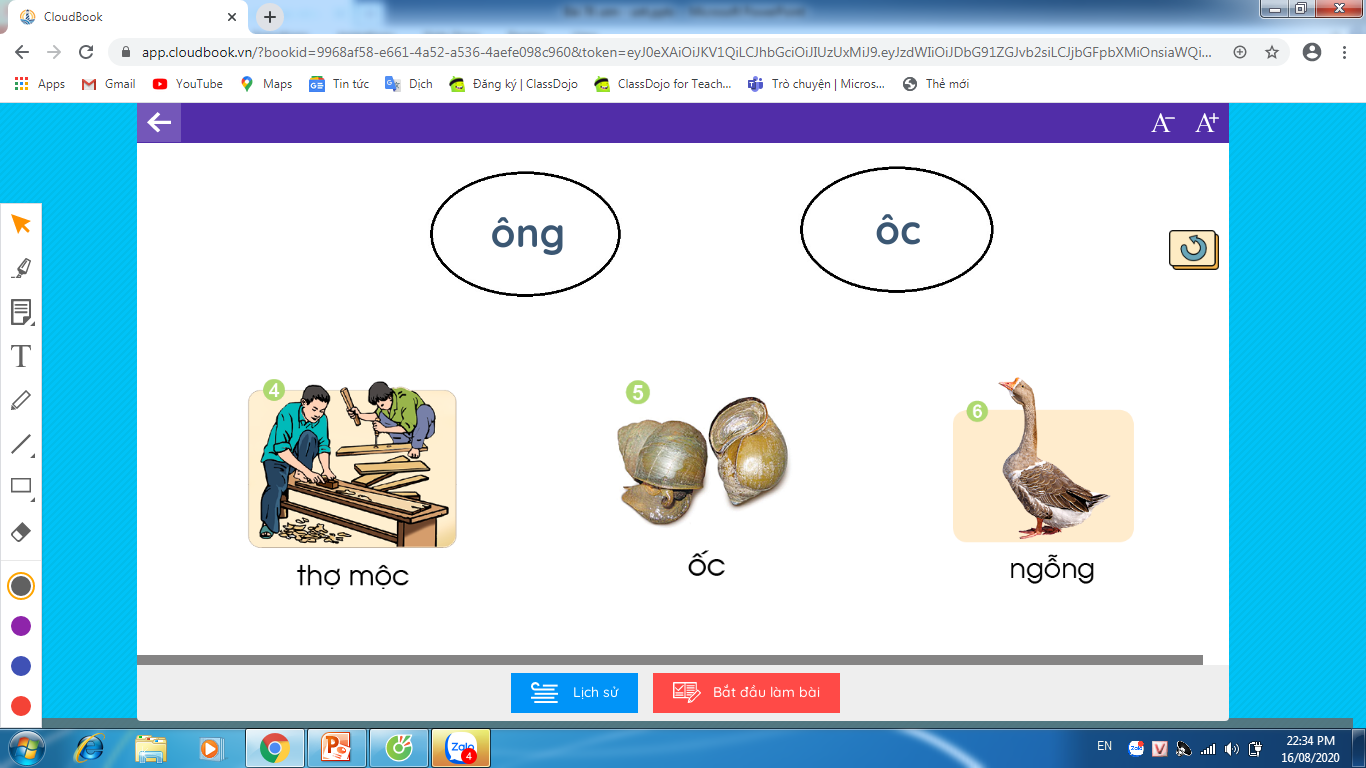 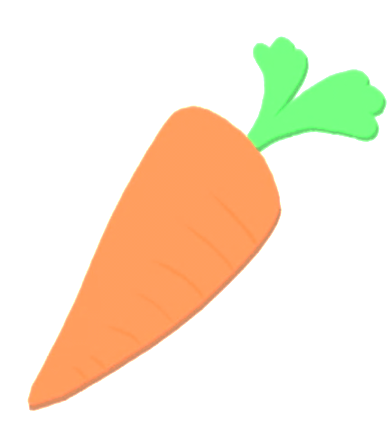 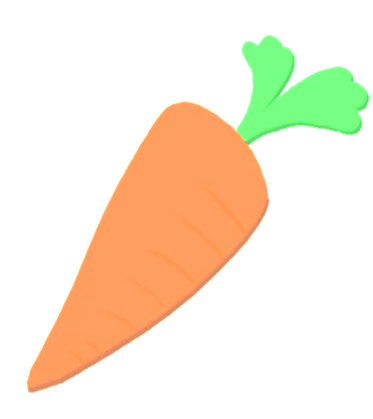 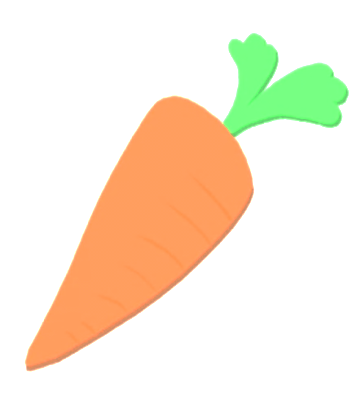 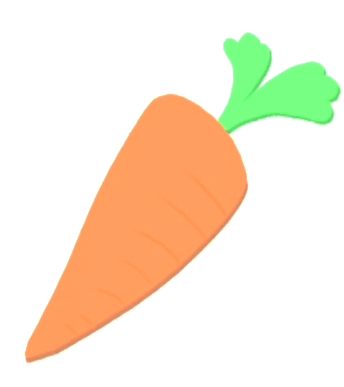 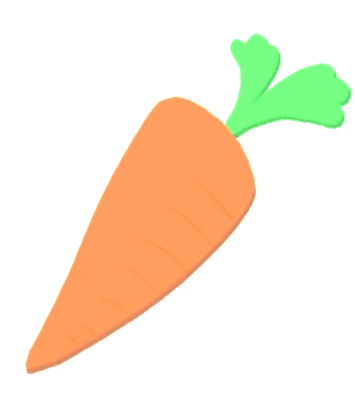 thông
cốc
đồng lúa
Ốc
ngỗng
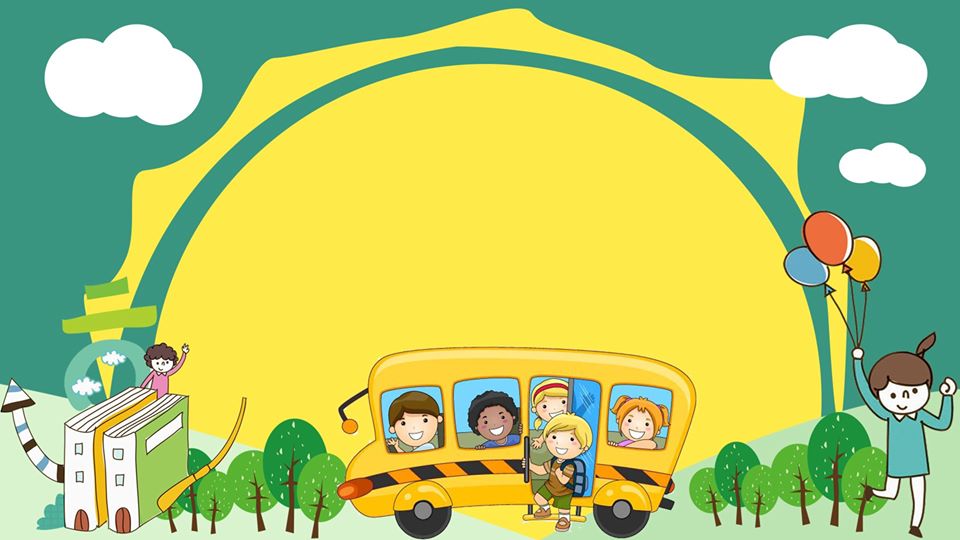 Giải lao
3. Tập đọc
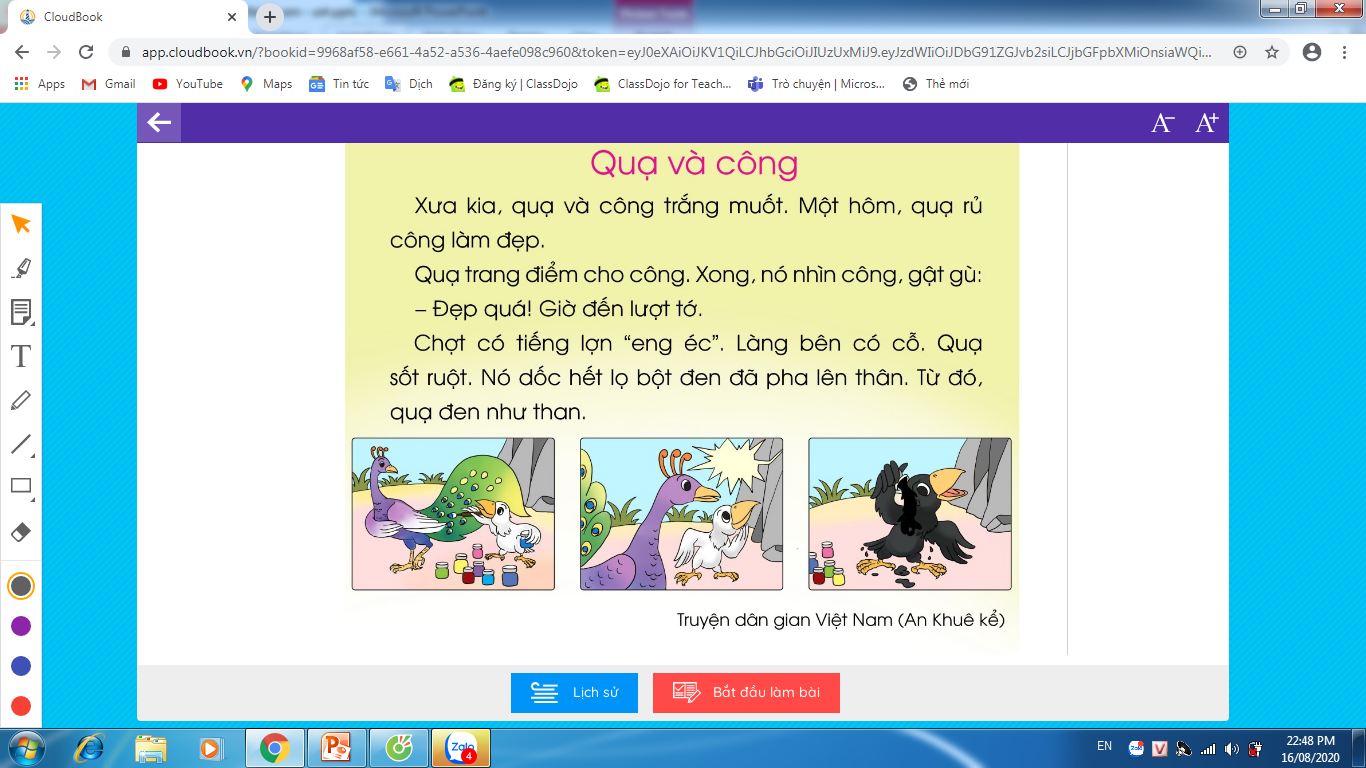 1
2
3
.
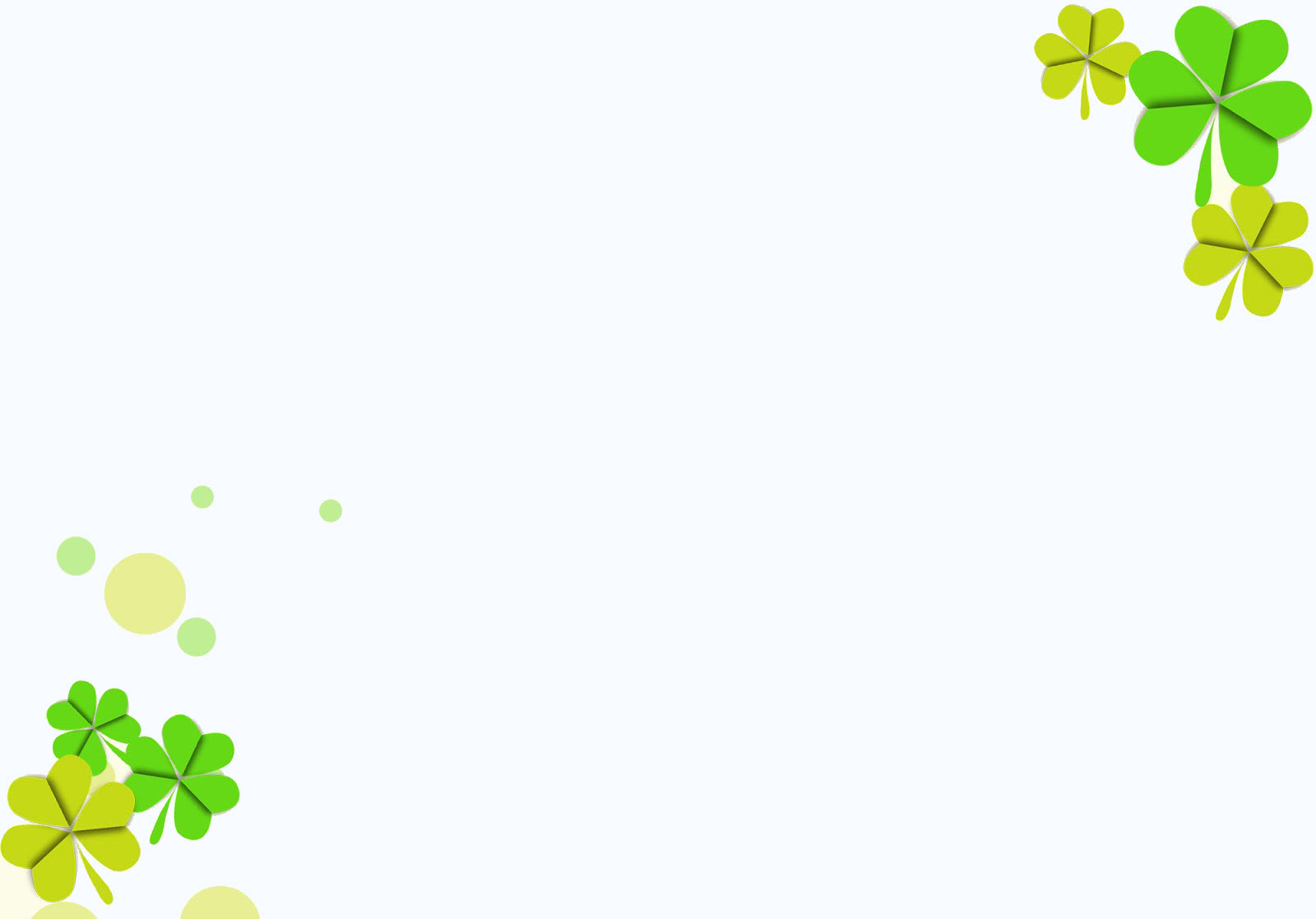 ? Ghép đúng
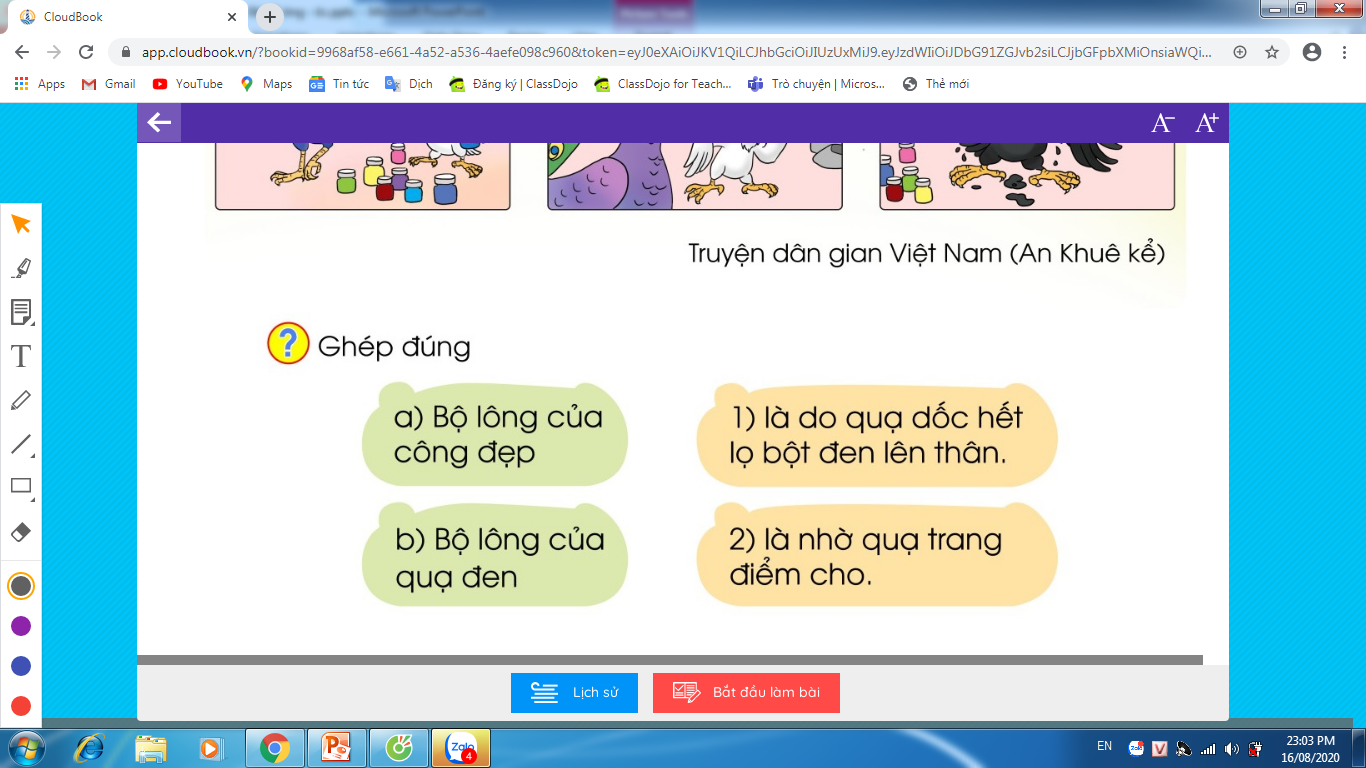 4. Tập viết
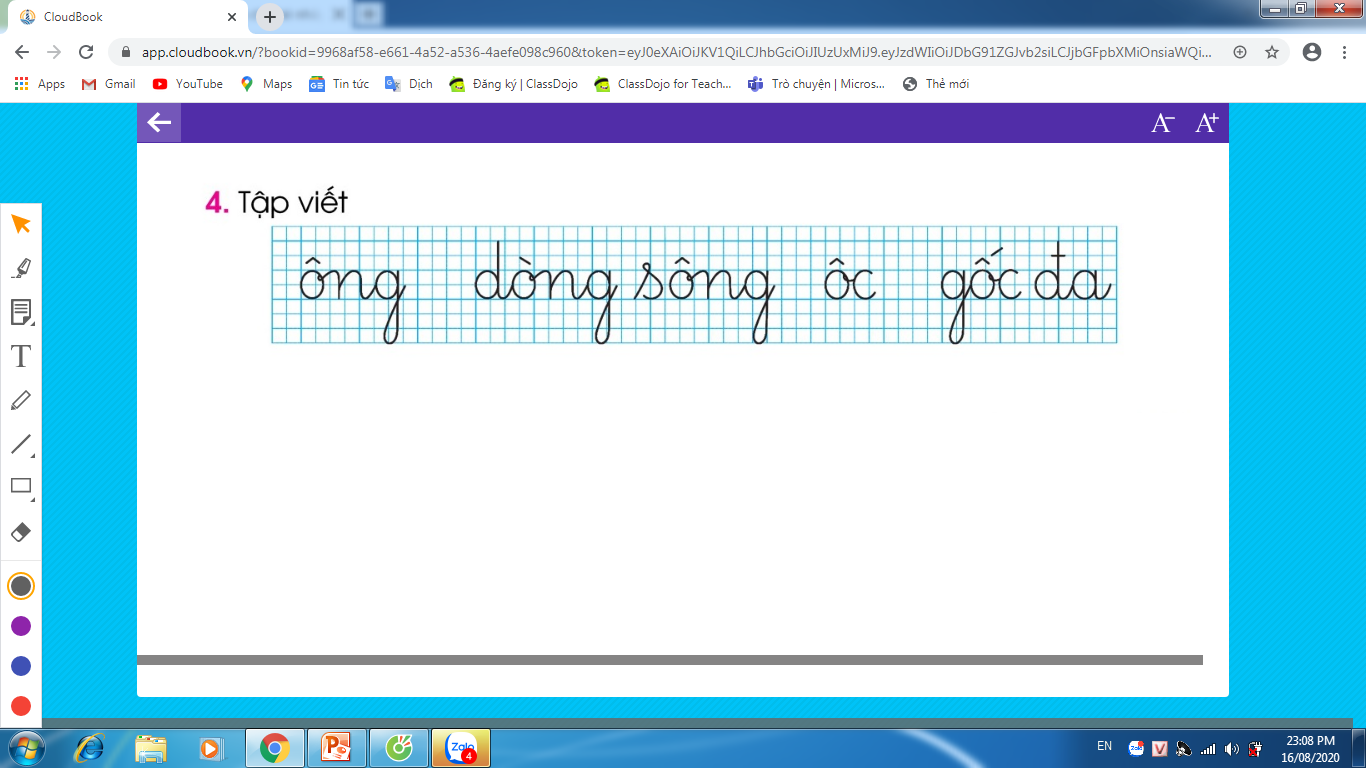 4. Tập viết
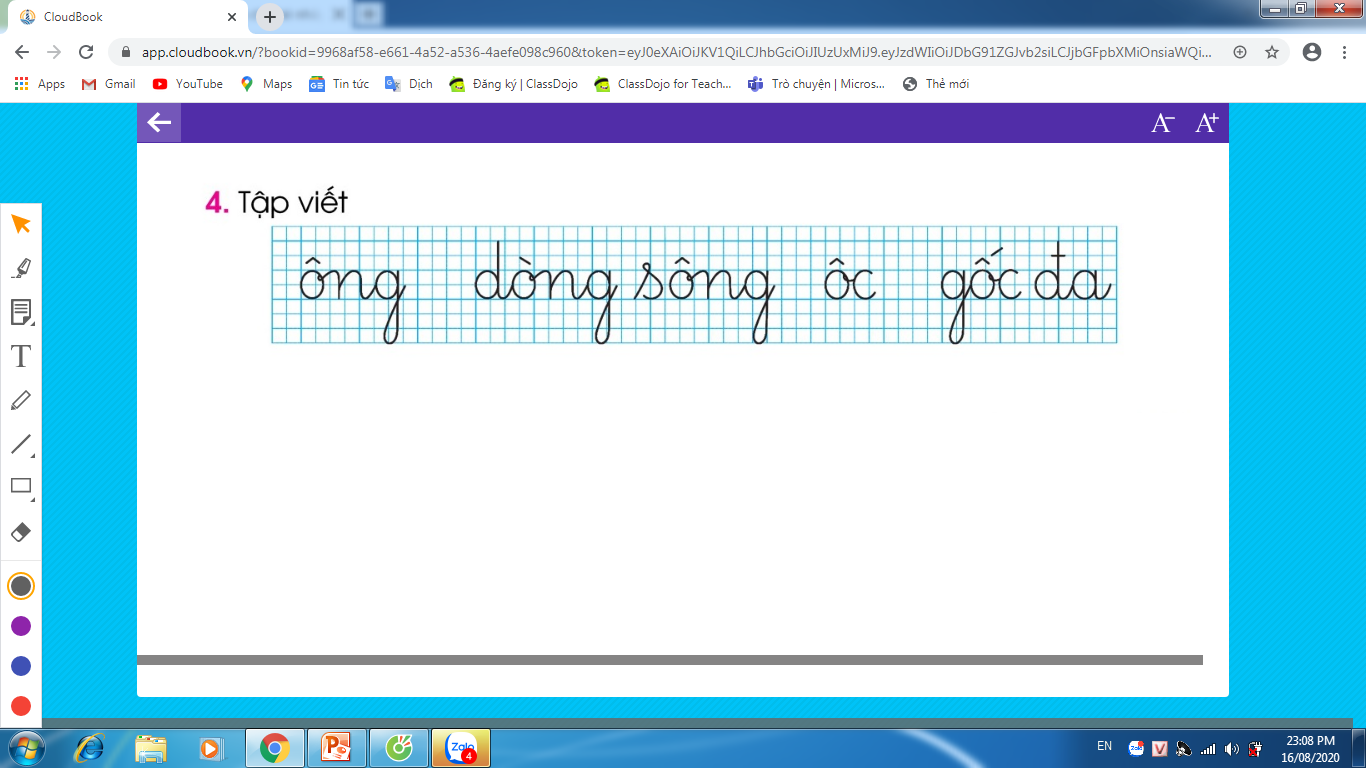 4. Tập viết
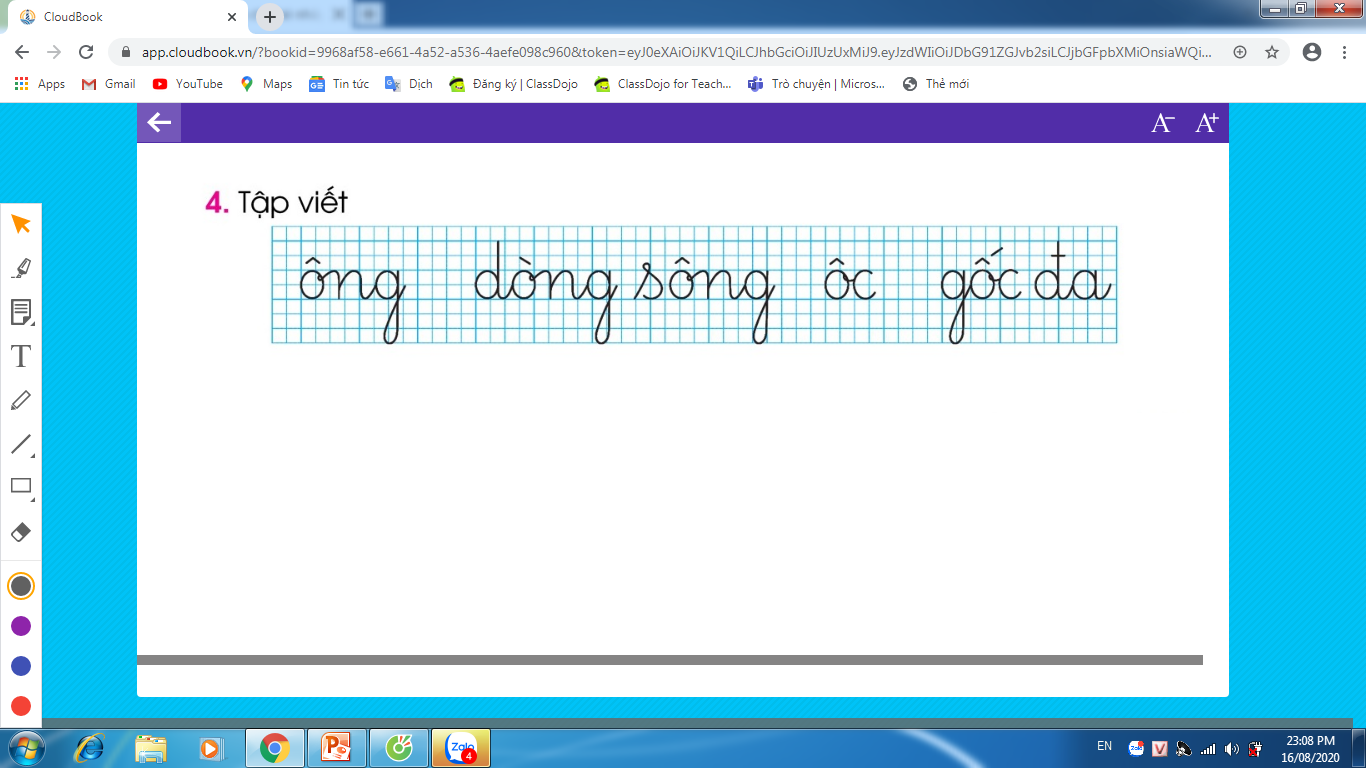 4. Tập viết
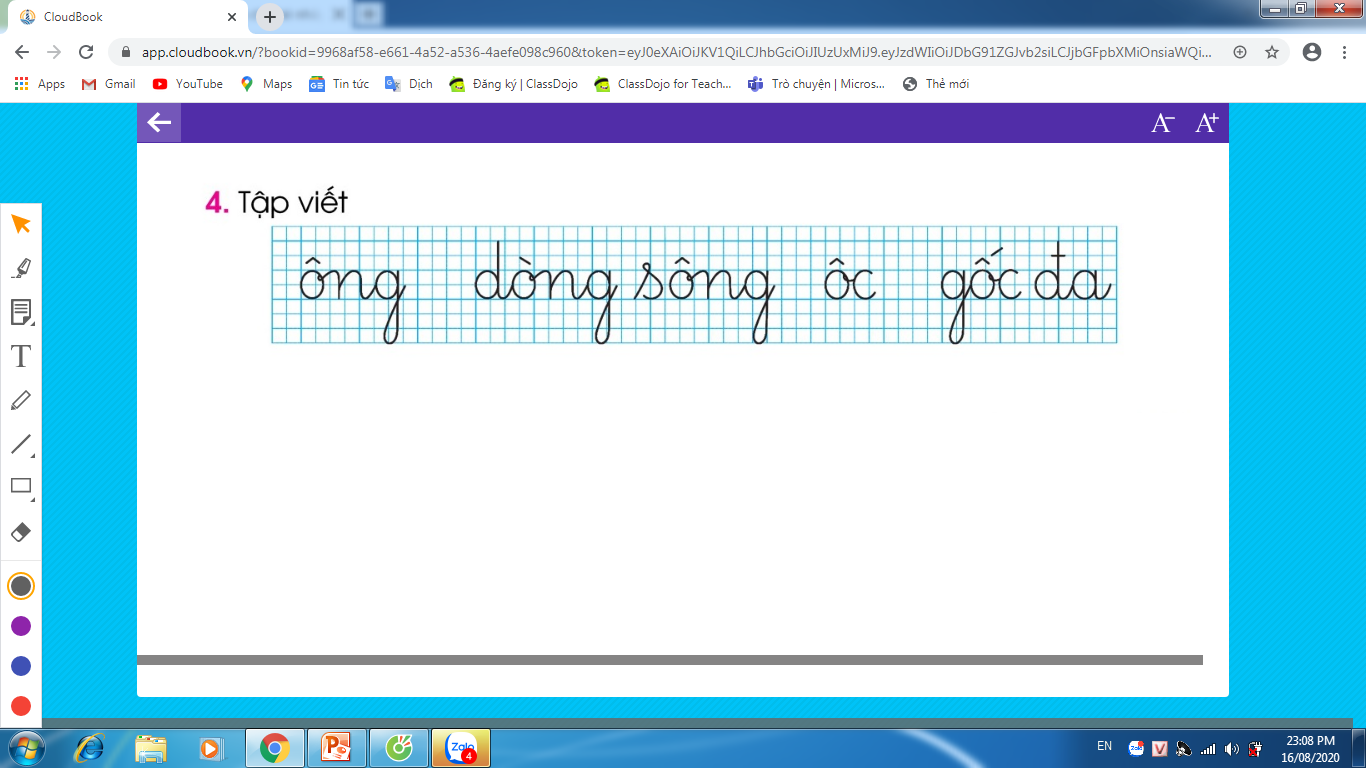 BÀI TẬP
Viết các từ trong SGK và bài Quạ và công
(từ Chợt có tiếng lợn đến hết ).
2. Đọc SGK/ 152-153
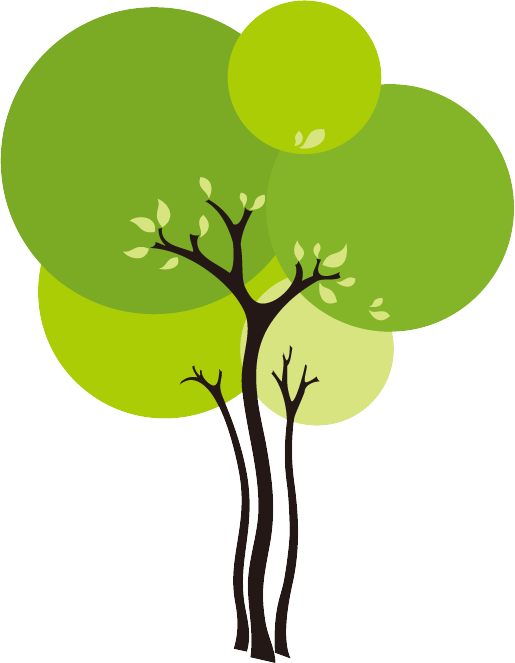 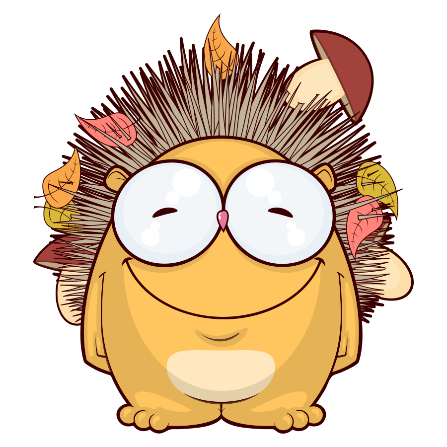 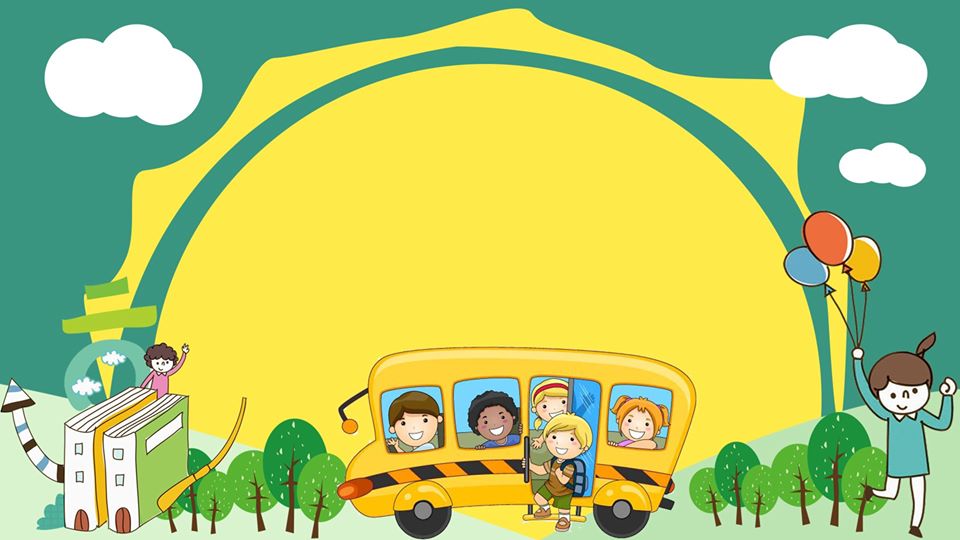 TẠM BIỆT